8. DERS
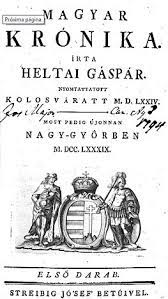 Heltai Gáspár (1510-1574)
Erdel Saksonlarından /Szász család
1536-Macarca öğrenmeye ağırlık vermeye başlıyor
Wittenberg eğitimi –Matbaa-Kolozsvar-ott / bastığı çoğu eser Macarca
Evanjelik
100 Fabl-
Ezop masallarına benzer (ahlaki dersler, hayvanlar üzerinden) Macarlaştırma
Szokincs zenginliği
Rabelais çağdaşı?
„Heltai 1565-ben sajtó alá rendezte Bonfini művének a Hunyadi Mátyásra vonatkozó – addig kiadatlan – negyedik részét, A nemes Hunyadi Mátyás története címen.”
«Utolsó nagy munkája, a Chronica az magyaroknak dolgairól, a fabulák mellett a legjelentősebb. »
Bornamisza Péter (1535-1585)
http://mek.niif.hu/01100/01149/html/bornemis.htm
1526-Mohaç
1556-ya değin ilerleme
Osmanlı egemenliği yılları- Szolimán szultán 
Peste ve civarı silahla olmasa da ele geçiriliyor. Yeniçeriler ve siphailer içeride. 
Mal varlıklarına el konuluyor. Bornamisza ailesinden tek sağ kalan (1541- 6 yaş). Komşular bakıyor, yanlarında götürüyorlar. Soylu ailesinin mirasından mahrum.
Bir yandan (Ferdinand) Habsburg Partisi- Erdelli János yanlıların çatışmaları
«Szapolyai János és Habsburg Ferdinánd belháborúja»
DEVAM
1541 Türklerin Budin’i fethi 
Üçe bölünmüş ülke (Habsburg-Macar /Erdel-Osmanlı’ya vergi / Orta Macaristan ve Buda Osmanlı
Papacılar-Lutherciler
Kendisi yerli Lutheranizm’in baş rahibi olacak
Lutheryanların yanında saklanıyor, öğreniyor, şiir yazıyor. Főleg persze vallásos énekeket.
Huszonegy éves korában azután elhatározta, hogy külföldre megy még többet tanulni. Ekkor írta "Siralmas énnékem...
Siralmas énnéköm
Ez a mindössze tizennyolc soros költemény, amelyben háromsoronként tér vissza a refrén: "Vajjon, s mikor lészen jó Budán lakásom", a Balassi Bálint előtti egész magyar költészet legszebb, legjobb, legművészibb költői alkotása.

Her üç satırda bir nakaratın geri döndüğü, on sekiz satırlık
«Bálint Balassi'den önceki tüm Macar şiirinin en güzel, en iyi, en sanatsal şiir eseridir.»
https://www.babelmatrix.org/works/hu/Bornemisza_P%C3%A9ter-1535/Siralmas_%C3%A9nn%C3%A9k%C3%B6m...
http://blog.verselemzes.hu/jegyzet/bornemissza-peter-siralmas-ennekom-elemzes/4/
18 sorból áll, amely 6 strófára oszlik, egyenként 3 sorosak. 
3 szerkezeti egység
1-2: Ülkenin politik durumu: bu durumun „şiirsel ben” deki izleri
Szermség: Eski Hırvatistan’a ait –Türklerin fethettiği güney kısım 
Fene Törökök- kevély németök
3-4: Türkler, Almanlar, Katolik Macar Yöneticiler Meshep çatışmalarına atıf
5-6: Macaristan’dan ve Huszt kalesinden ayrılış, veda, kendi adını anıyor. 
Ülkede Habsburglar egemen-Macar yönetim özlemi, Macar Beyleri ise birbirleriyle çatışmakta ( buna eleştiri getiriyor)
Macaristan ancak her zaman aldott! Yürek acısıyla özlüyor vatanını
Kendi adını anması: Zaradék eski Macar şiir geleneğinde var. 
Vigsag: neşe değil, teselli vigasztalas
Viyana-Wittenberg üniversite
Balassi Balint’in hocalarından
Siralmas énekköm
Sofokles’in Elektra’sının Macarcaya çevrilişi /antifeodal yapı tiran beyliğine karşı 
(Troya Savaşı/” Agamemnon bunun üzerine kızı İphigenia'yı Akhilleus ile evlendireceğini söylerek, Aulis'e getirmiş ve tanrıça Artemis'e kızını kurban ederek uygun rüzgarların çıkmasını sağlamıştır.»
«Agamemnon, yıllar sonra Truva'dan memleketi Miken'e döndüğünde karısı Clytemnestra, kızını öldürdüğü için kızgındır. Ayrıca Clytemnestra, Agamemnon'un yokluğu boyunca, akrabası ve düşmanı Aigisthos» 
 Kral Agamenon’un öldürülüşü, kraliçe ve yeni eşinin iktidarı/ Elektra’nın öfkesi/ kardeşini korumak için saraydan kaçırması/ kardeşi Orestes’in dönüşü ve intikamı
Bornamisza nefis dramalar yazıyor, ancak bir edebi gelenek oluşmuyor çünkü kimi kaynaklara gere Türk egemenliği altında oluşu bunun bir nedeni.  Yani ”müthiş bir başlangıç” olarak kabul ediliyor. 
«Ő maga sem írt több drámát, nem írt világi költeményeket.”

Vaiz, eğitimci ve matbaacı.
„ Vaazları, muhteşem kısa öyküler olabilecek benzetmelerle dolu, stilistik başyapıtlardır. Sık sık kendisinden, anılarından ve maceralarından bahseder ve bunlar genellikle St. Augustine veya Rousseau'nun itirafları gibi»
sadece kırk dokuz yıl yaşadı
. Rönesans fikri ve Protestanlık 
Doğru olduğuna inandığı fikre, ülkesi tehlikede ve ihtiyacı olan insanlara kendini adadığı kaydedilmiştir 
Aynı zamanda gerçek, müthiş bir  yazar ve şairdir. 
Bálint Balassi’nin, öğrencisinin nyanı sıra, «Veda Şarkısı» ve «Élektra trajedisi» ile o yüzyıldan bize kalan en değerli kişilerden.